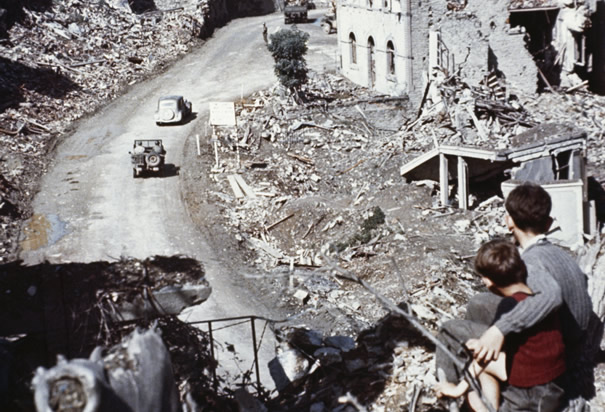 Europe and Japan in Ruins
32.5 Notes
Devastation in Europe
After 6 yrs WWII ends:
60 million dead
50 million homeless/uprooted
billions in damage
Many European cities ruined
Warsaw: 1939 had population of 1.3 million-in 1945 only 153,000 remained
95% of central area of Berlin was destroyed
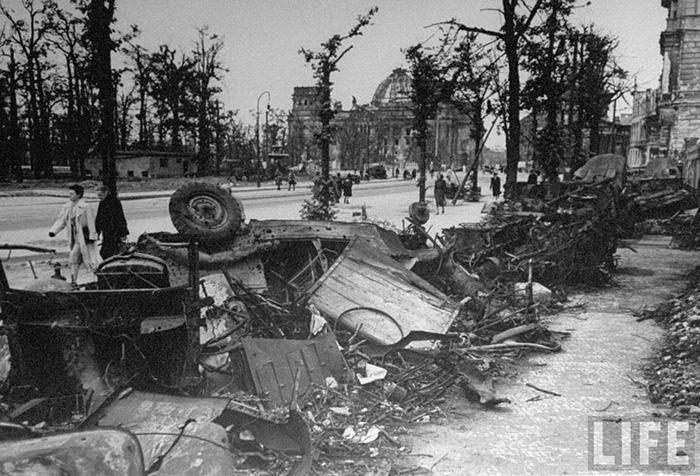 Europe’s countryside was ruined, transportation systems as well, so famine and disease spread
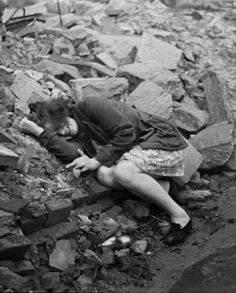 Nuremberg Trials
Nuremberg Trials: An International Military Tribunal put Nazi war criminals on trial in Nuremberg, Germany
22 Nazi leaders charged with waging a war of aggression, crimes against humanity, and murder of 11 million people (Holocaust)
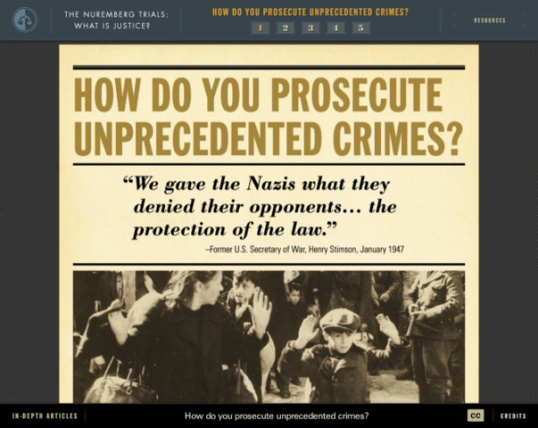 Twelve Nazis sentenced to death-only one expressed remorse
Established idea that you are responsible for your actions during wartime!
Helped start International Laws, tribunals for future genocides
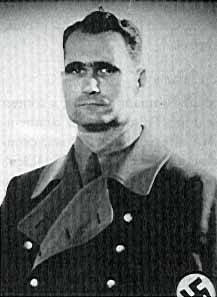 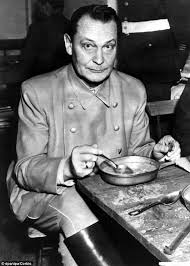 Rudolf Hess
Hermann Goring
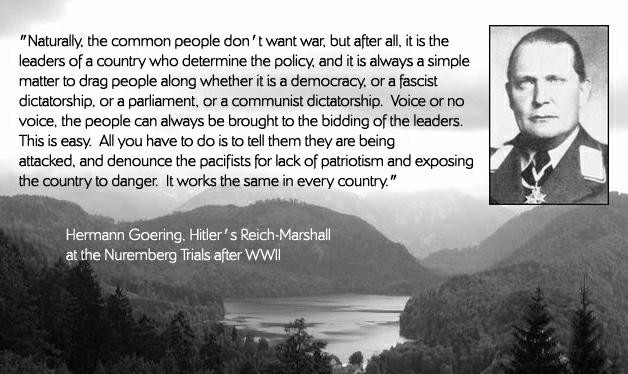 Results of WWII
Creation of the United Nations
Creation of Israel
New government in Japan
Standoff between the US and Soviet Union……Cold War!
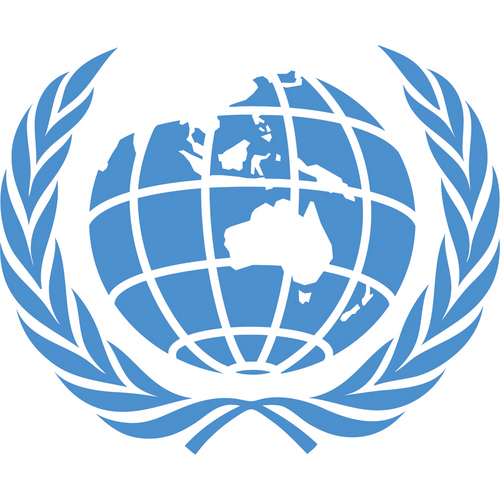